Cellular Energy
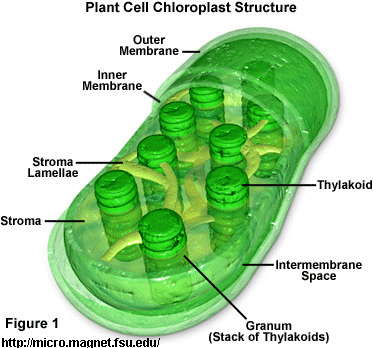 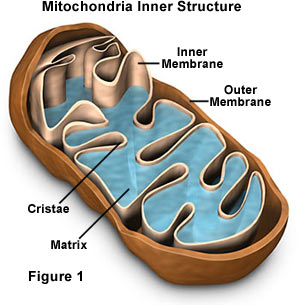 © Perkoski, 2008
Outline of Notes
© Perkoski, 2008
Outline of Notes
© Perkoski, 2008
What is Energy?
Energy is the ability to do work.
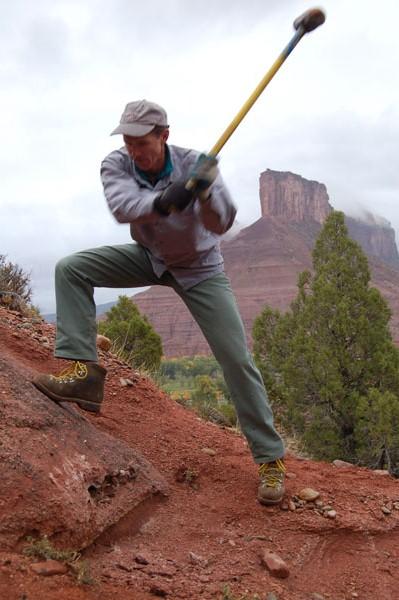 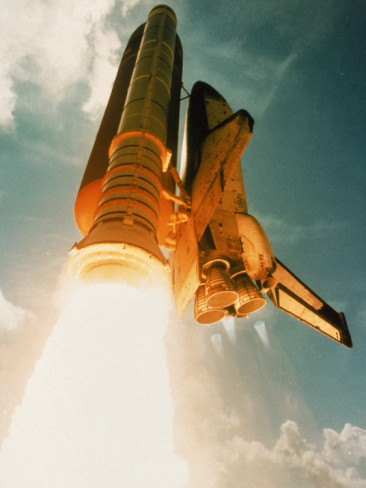 © Perkoski, 2008
Why do cells need energy?
To Grow
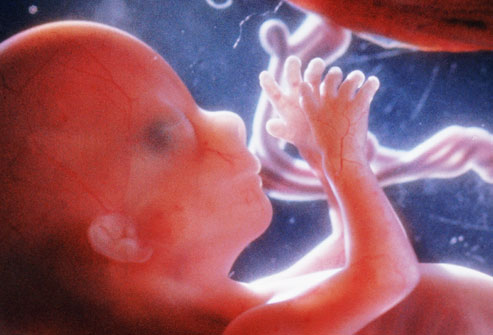 © Perkoski, 2008
Why do cells need energy?
To Move
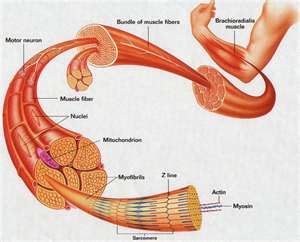 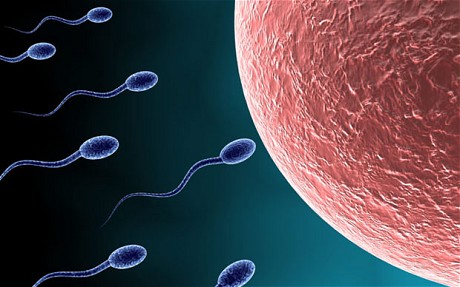 © Perkoski, 2008
Why do cells need energy?
To Grow & Reproduce
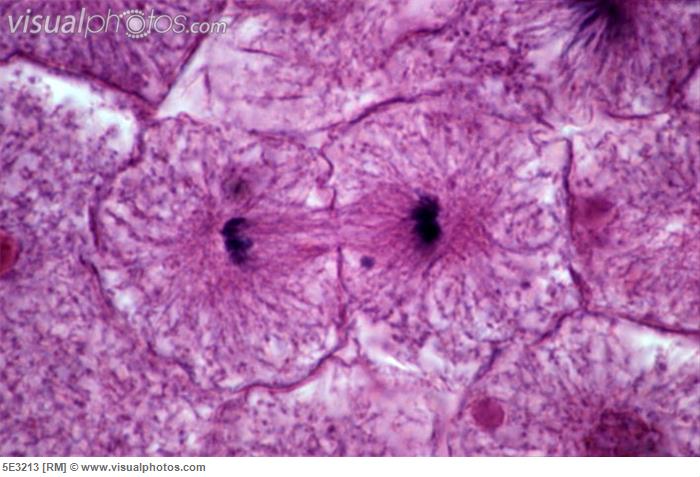 © Perkoski, 2008
Why do cells need energy?
To Repair Themselves
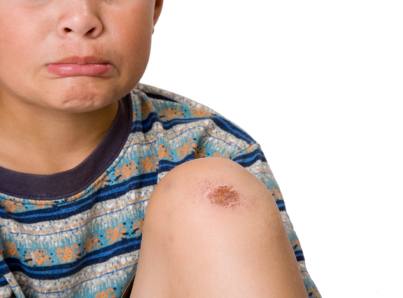 © Perkoski, 2008
Why do cells need energy?
To Metabolize 
(perform chemical reactions)
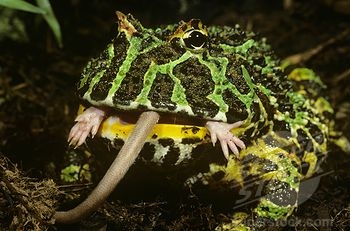 © Perkoski, 2008
What is Energy?
Every cell makes energy in the form of a chemical called Adenosine Triphosphate (ATP).
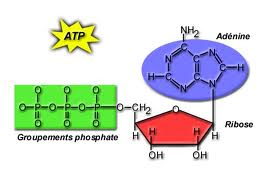 © Perkoski, 2008
Our ATP is made from the food we eat.
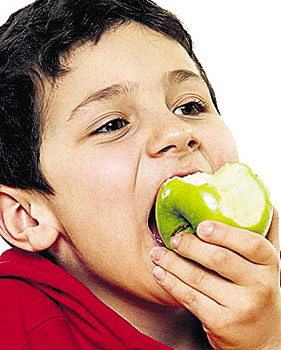 Since plants can’t eat to get food, they make their own food by using sunlight.   This food is a sugar called glucose.  
(the same sugar we use for energy!)
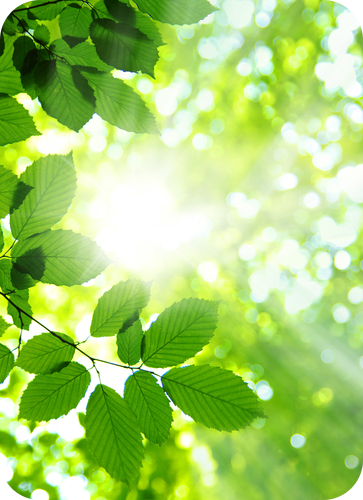 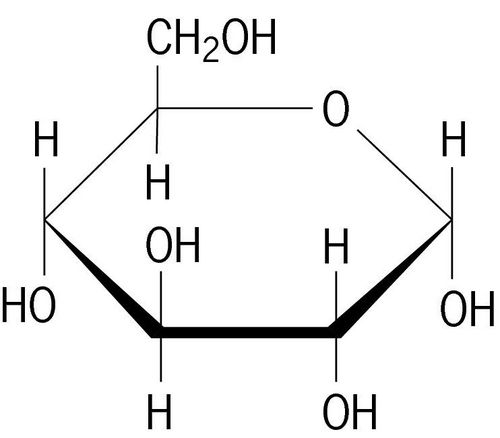 Plants can then break glucose down into ATP (just like us!)
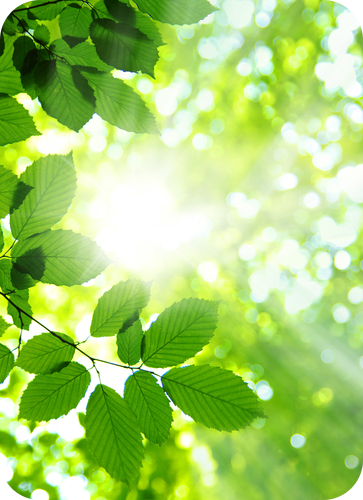 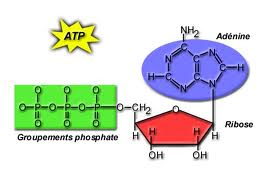 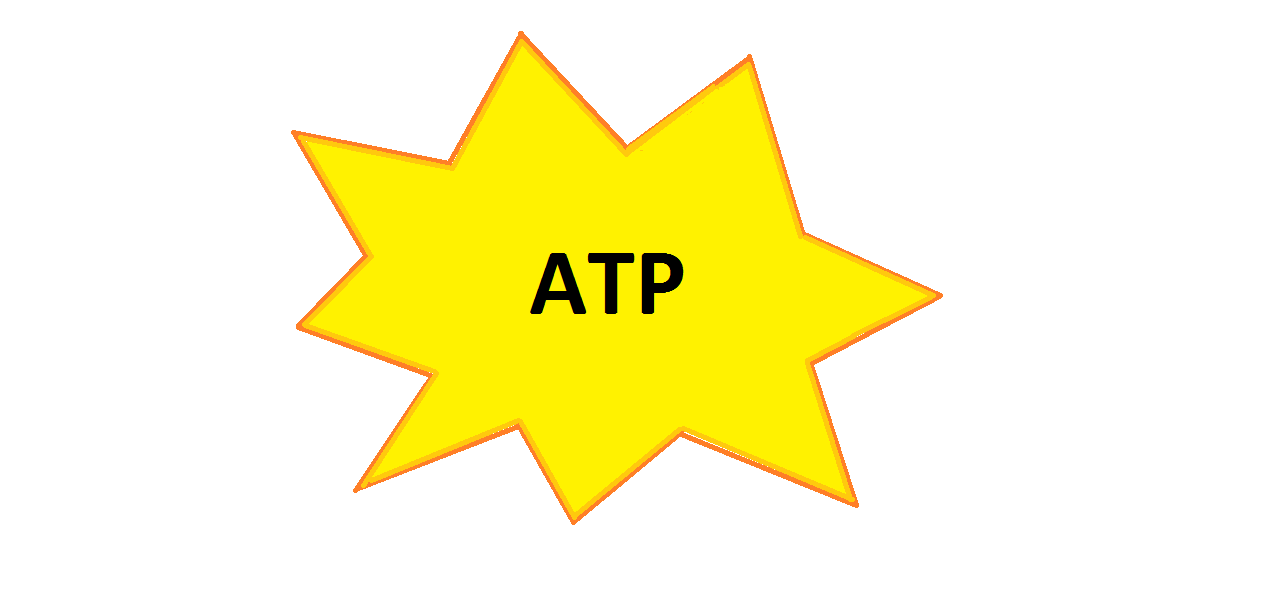 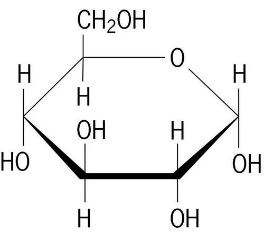 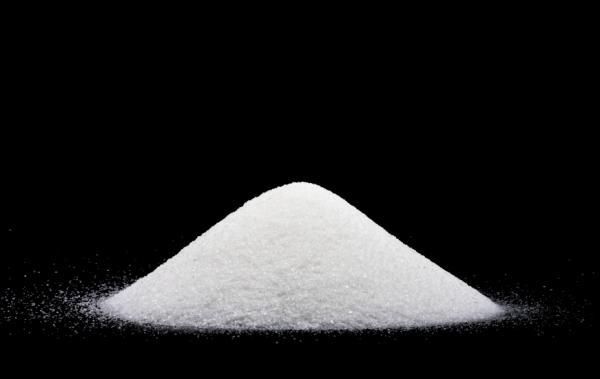 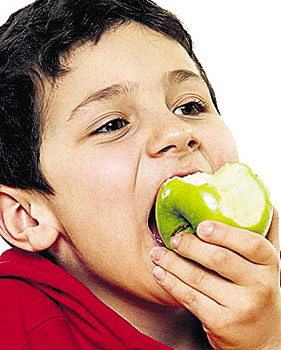 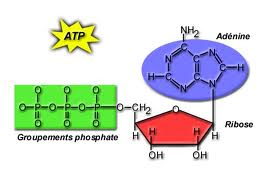 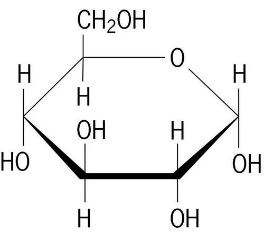 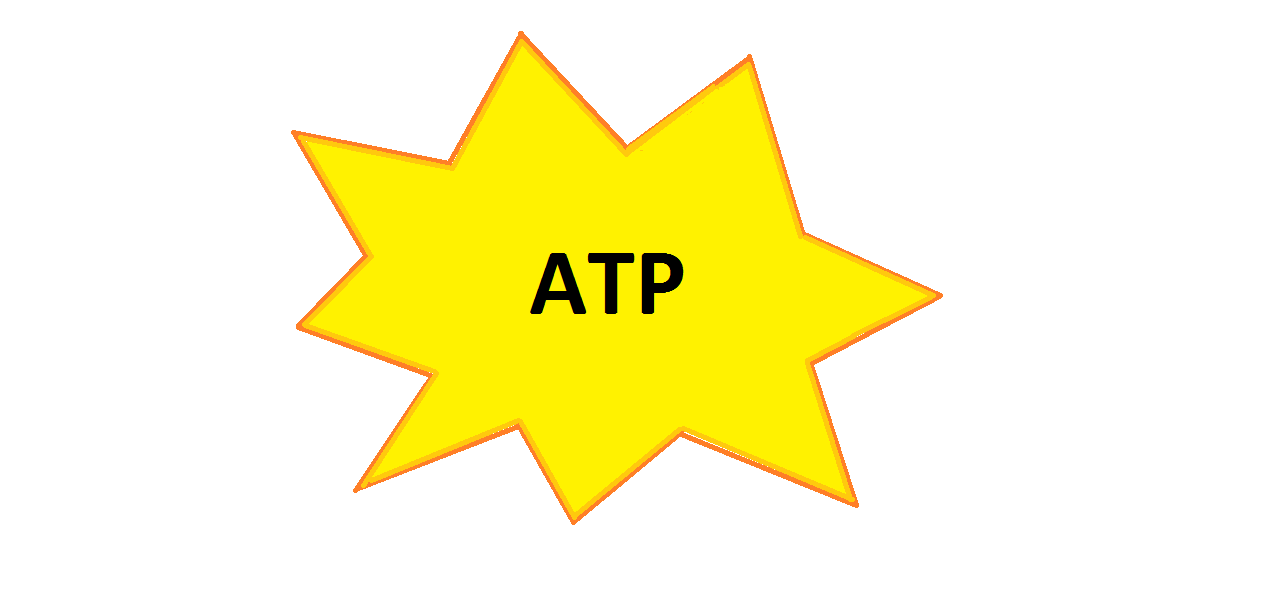 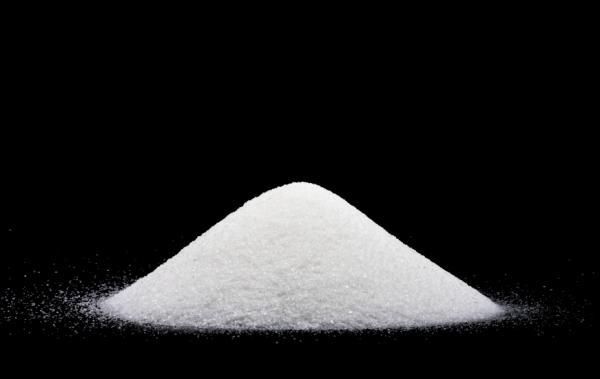 What is ATP?
ATP:  Adenosine Triphosphate 
The ENERGY Molecule
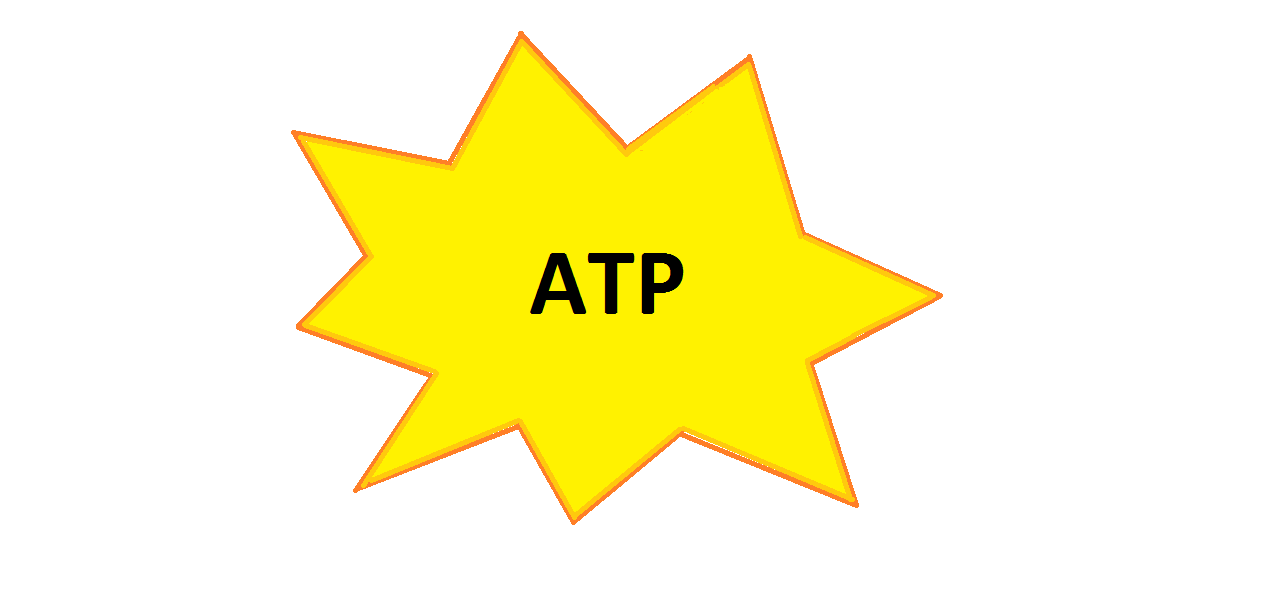 © Perkoski, 2008
What is ATP?
ATP is like gasoline for your cell because it is stored energy waiting to be used for action.
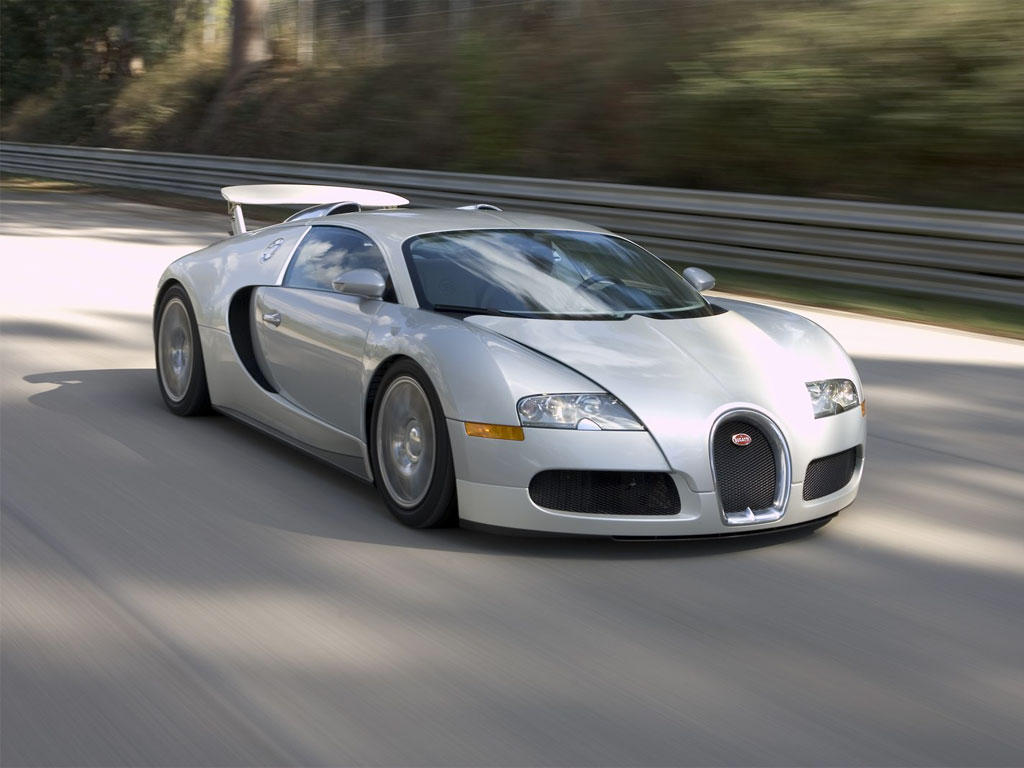 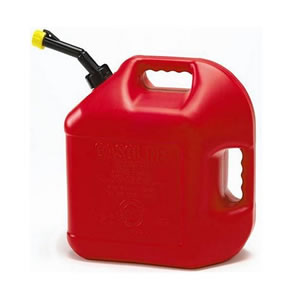 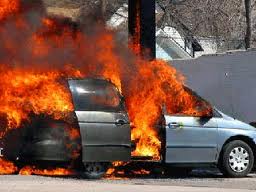 © Perkoski, 2008
What is ATP?
Chemical compound  made by the mitochondria.
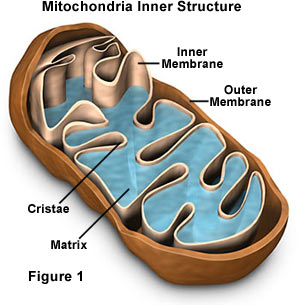 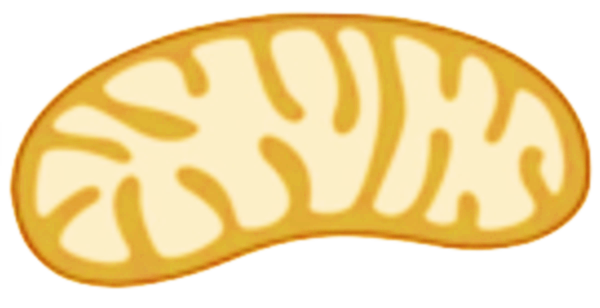 © Perkoski, 2008
What is ATP?
Stores (makes)energy by making bonds (adding P’s)
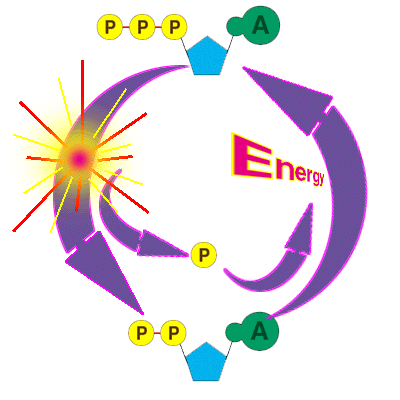 © Perkoski, 2008
What is ATP?
Stores (makes)energy by making bonds (adding P’s)
Releases (uses) energy by breaking bonds
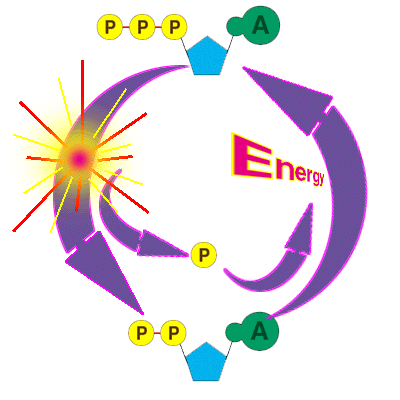 © Perkoski, 2008
ATP: Stored Energy
Tri-Phosphate
Adenosine
Adenosine
P
P
P
P
P
P
Cell Breaks the Bond
Tri-Phosphate
Adenosine
Adenosine
P
P
P
P
P
P
Energy is released!
Di-Phosphate
Adenosine
Adenosine
P
P
P
P
P
P
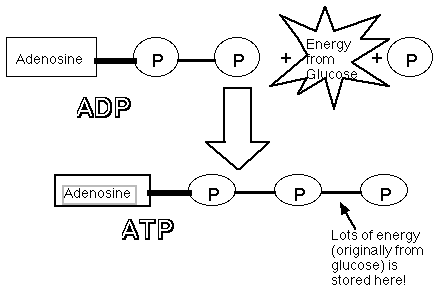 2-step Process cells use to get energy:
FOOD:  GLUCOSE
	Plants get it from photosynthesis.
	Animals get it from eating.

ENERGY:  ATP
	Plants AND Animals use 
	Cellular Respiration to make ATP
Outline of Notes
© Perkoski, 2008
https://www.youtube.com/watch?v=sQK3Yr4Sc_k&app=desktop
https://www.youtube.com/watch?v=UjnYJVKysfo&app=desktop
Photosynthesis
BIG PICTURE:  PLANTS use sunlight to make sugar (glucose = C6H12O6).
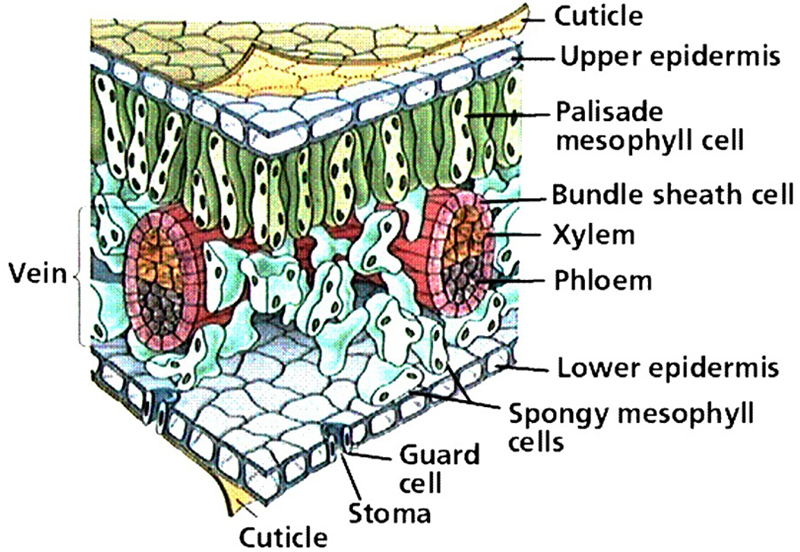 © Perkoski, 2008
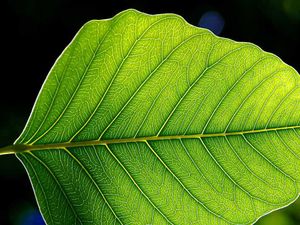 Photosynthesis
Called “Photosynthesis” because “photo” means light
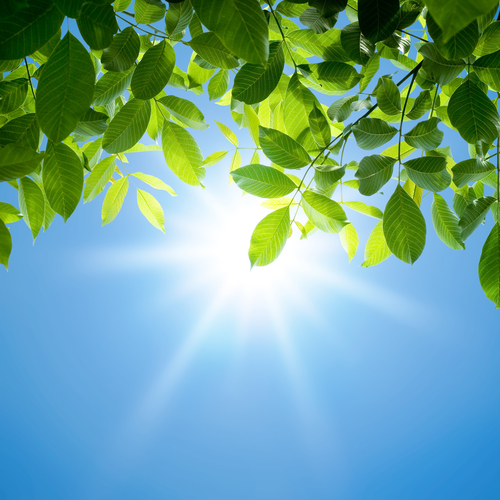 © Perkoski, 2008
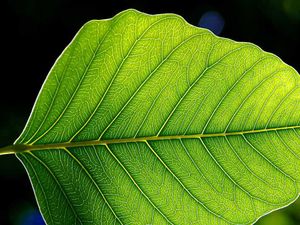 Photosynthesis
What do plants need?
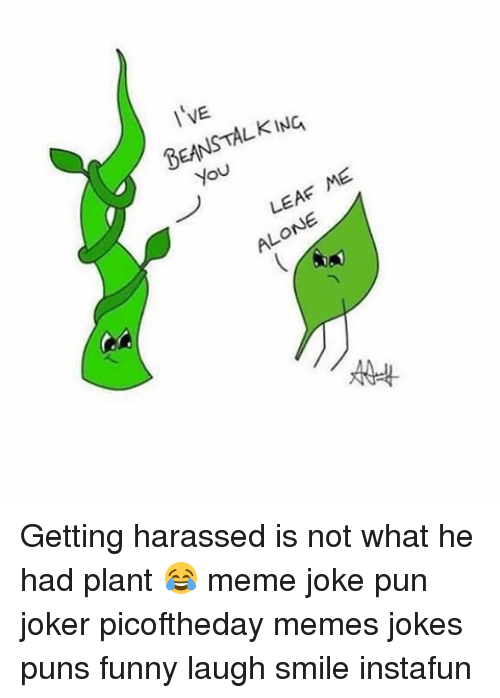 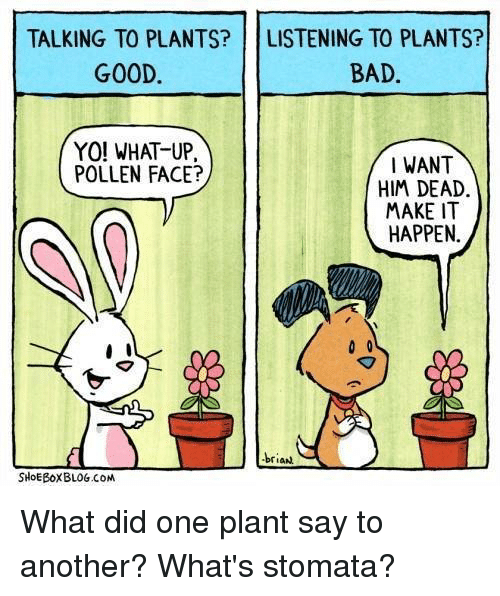 © Perkoski, 2008
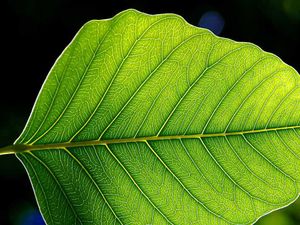 Photosynthesis
What do plants need?

Light
Water
Carbon Dioxide
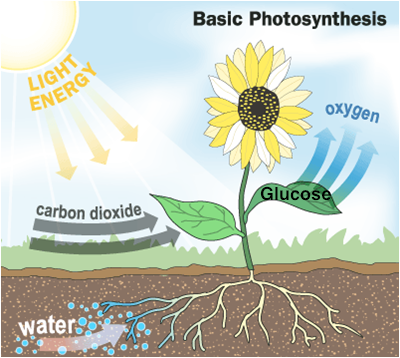 © Perkoski, 2008
Photosynthesis
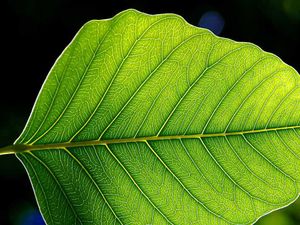 What do plants make?
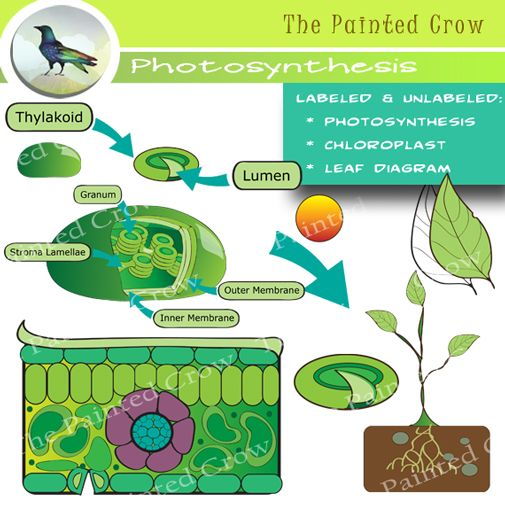 © Perkoski, 2008
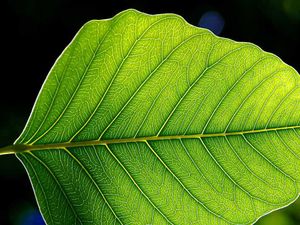 Photosynthesis
What do plants make?


Glucose (food)
Oxygen (waste)
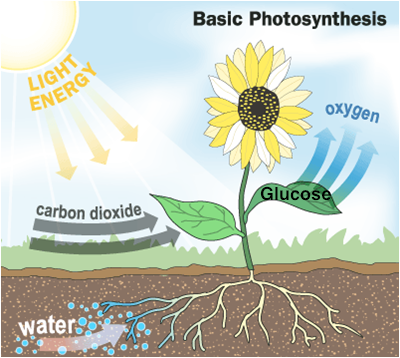 © Perkoski, 2008
Photosynthesis
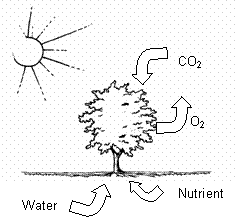 Let’s think about it

Photosynthesis Equation:
	Reactants (needed) → Products (made) 


Light + H2O + CO2		C6H12O6 + O2
(energy)				(glucose)
© Perkoski, 2008
Chloroplast Structure
Organelle where Photosynthesis happens:  Chloroplast
Filled with chlorophyll (green pigment—absorbs light)
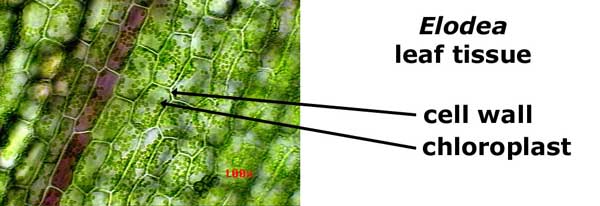 © Perkoski, 2008
Chloroplast Structure
Microscope
  3-D Chloroplast 		  (real chloroplast)
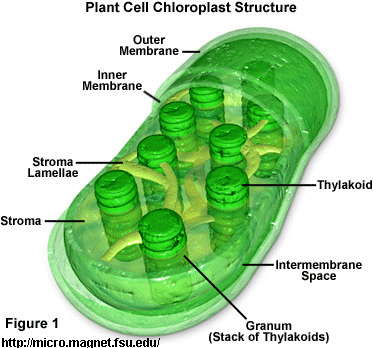 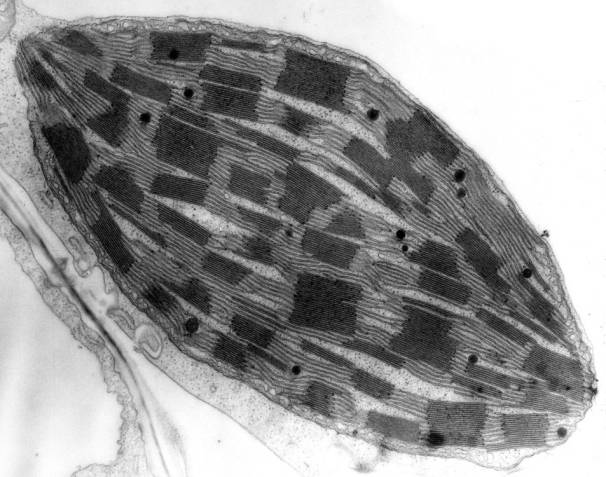 © Perkoski, 2008
Chloroplast Structure
Thylakoids: “pancakes”
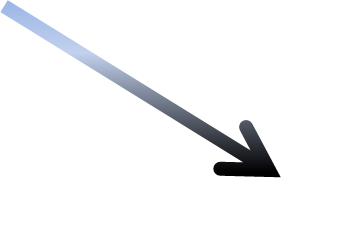 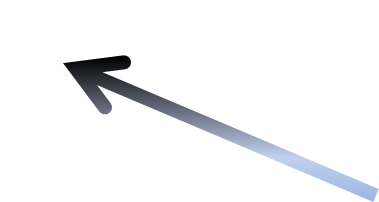 Stroma: 
space around thylakoids
© Perkoski, 2008
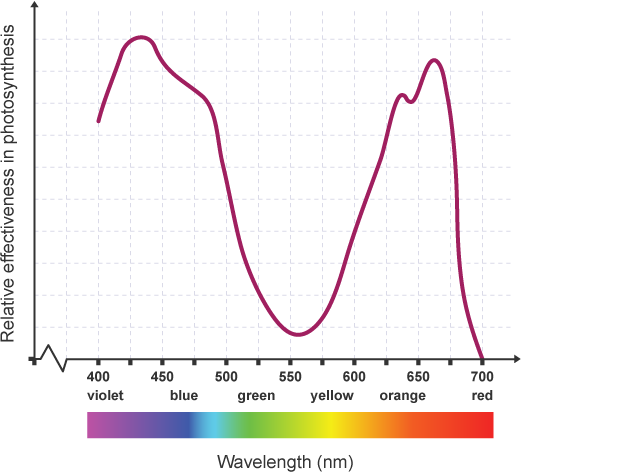 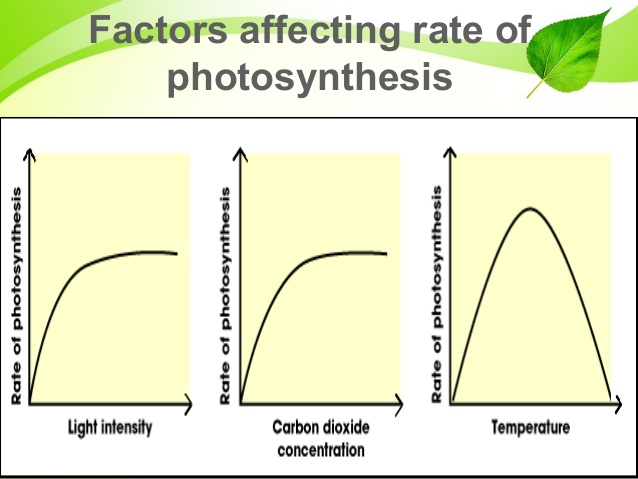 https://www.google.com/search?q=magic+school+bus+photosynthesis&rlz=1C1GCEV_en&oq=magic+school+bus+photosynthesis&aqs=chrome..69i57j0l3.11950j0j8&sourceid=chrome&ie=UTF-8
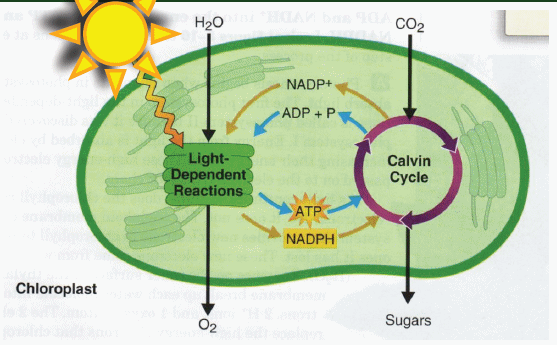 https://www.khanacademy.org/science/biology/photosynthesis-in-plants/the-light-dependent-reactions-of-photosynthesis/a/light-dependent-reactions
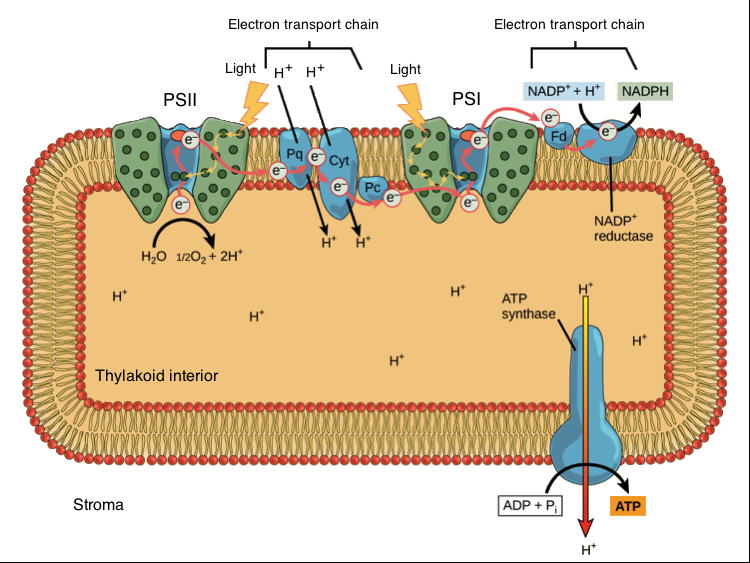 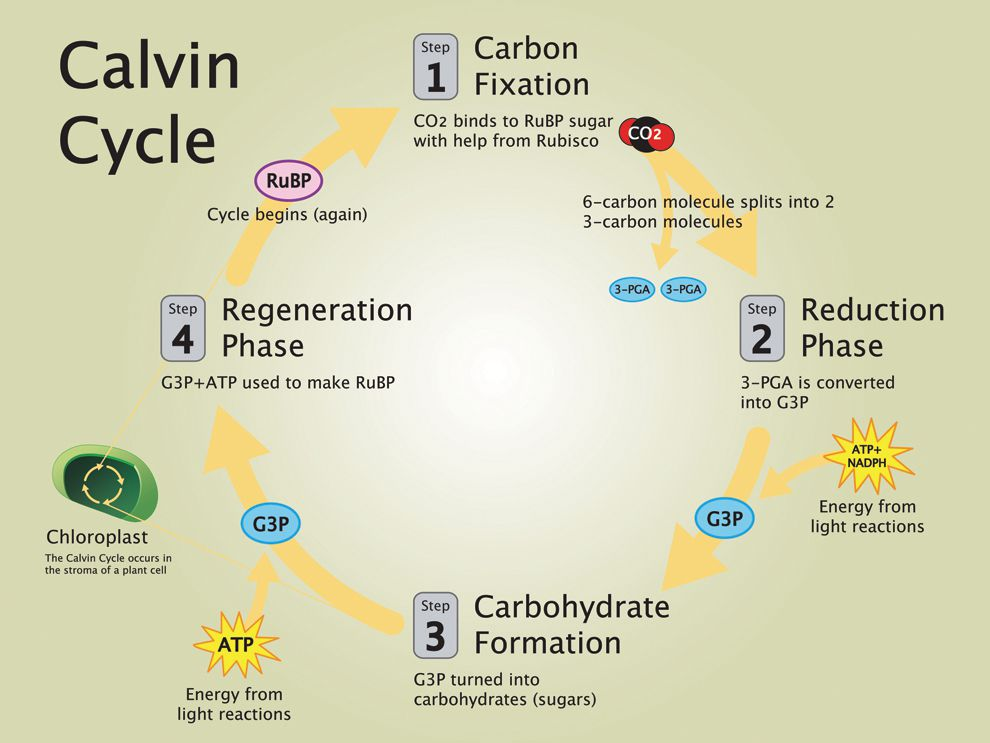 https://www.youtube.com/watch?v=SnnmmKApT-c
Outline of Notes
© Perkoski, 2008
Cellular Respiration
BIG PICTURE:  turn  food (glucose) into usable  energy (ATP)
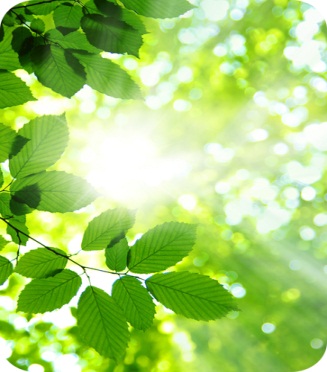 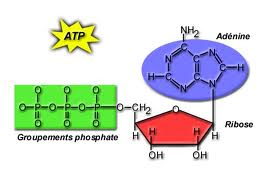 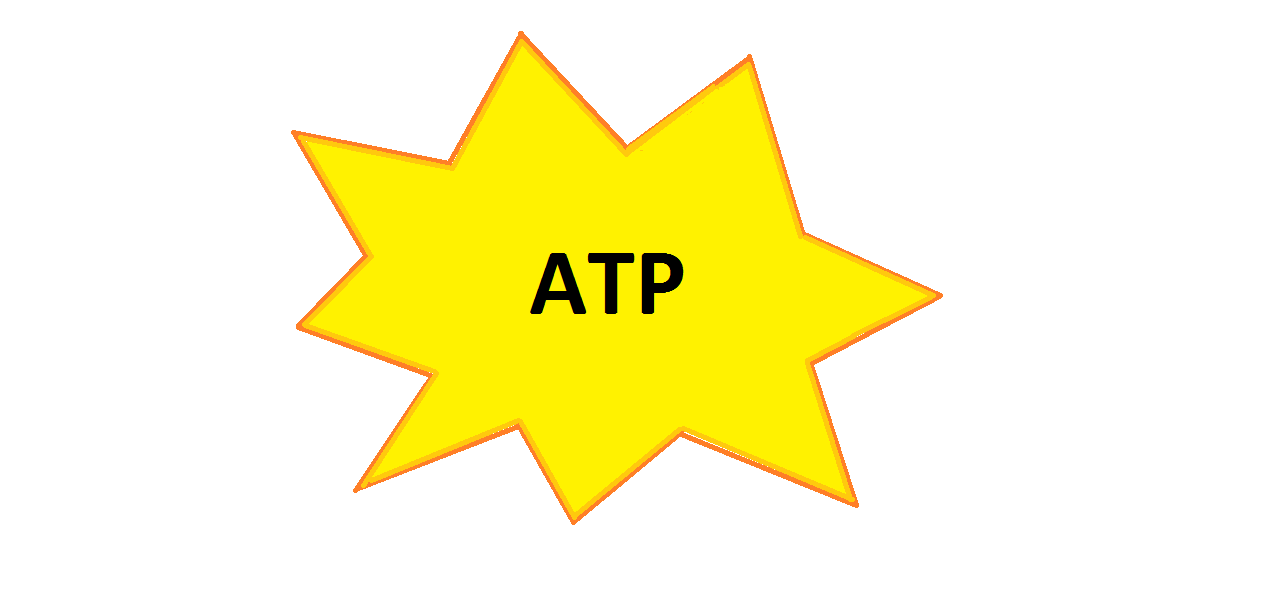 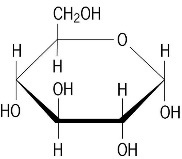 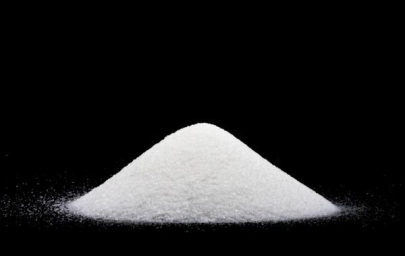 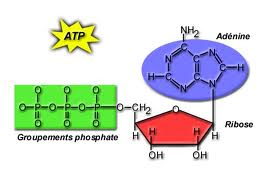 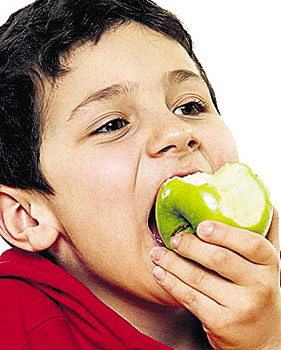 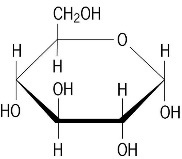 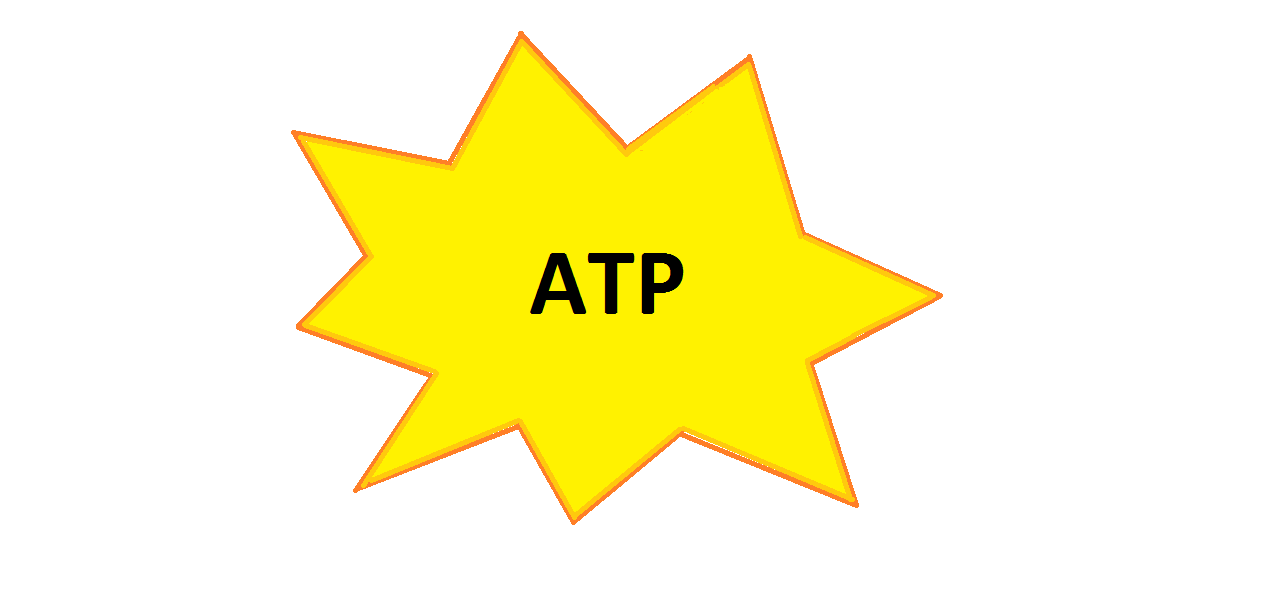 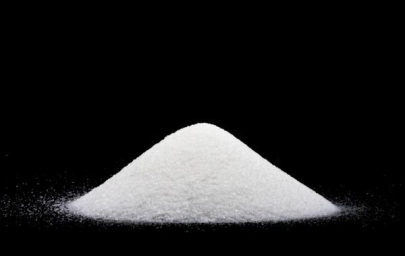 © Perkoski, 2008
Why “Respiration?”
Called Respiration (like breathing) because it usually needs oxygen.
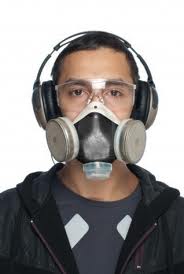 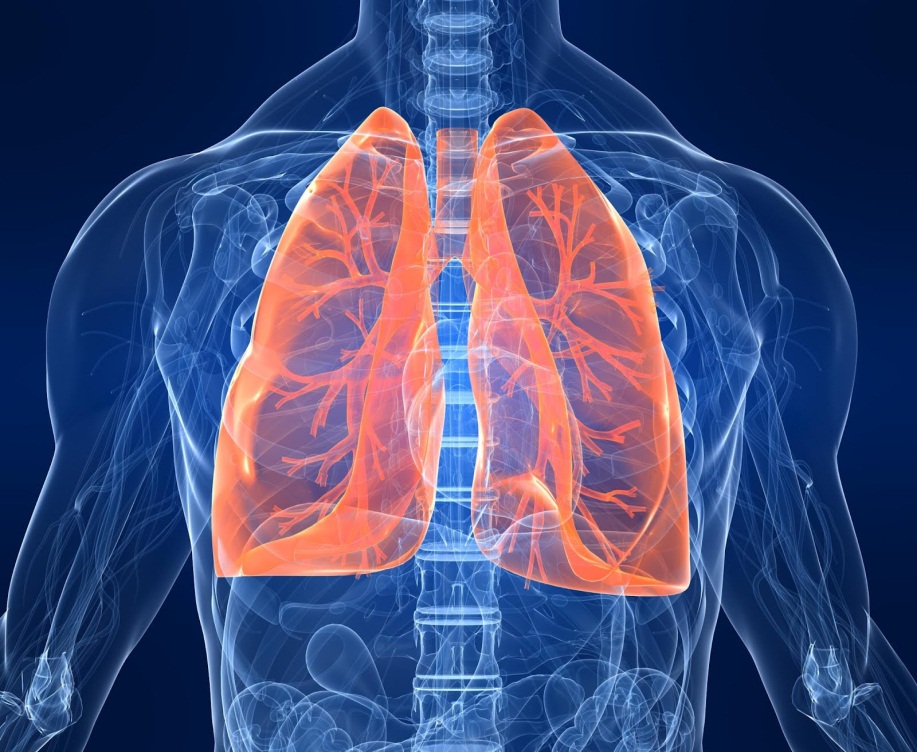 Respiratory System
Respirator
Energy Needs
To make energy, you have to do 2 things:  1. Eat! (glucose) 2. Breathe! (oxygen)
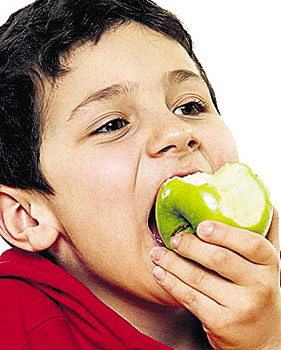 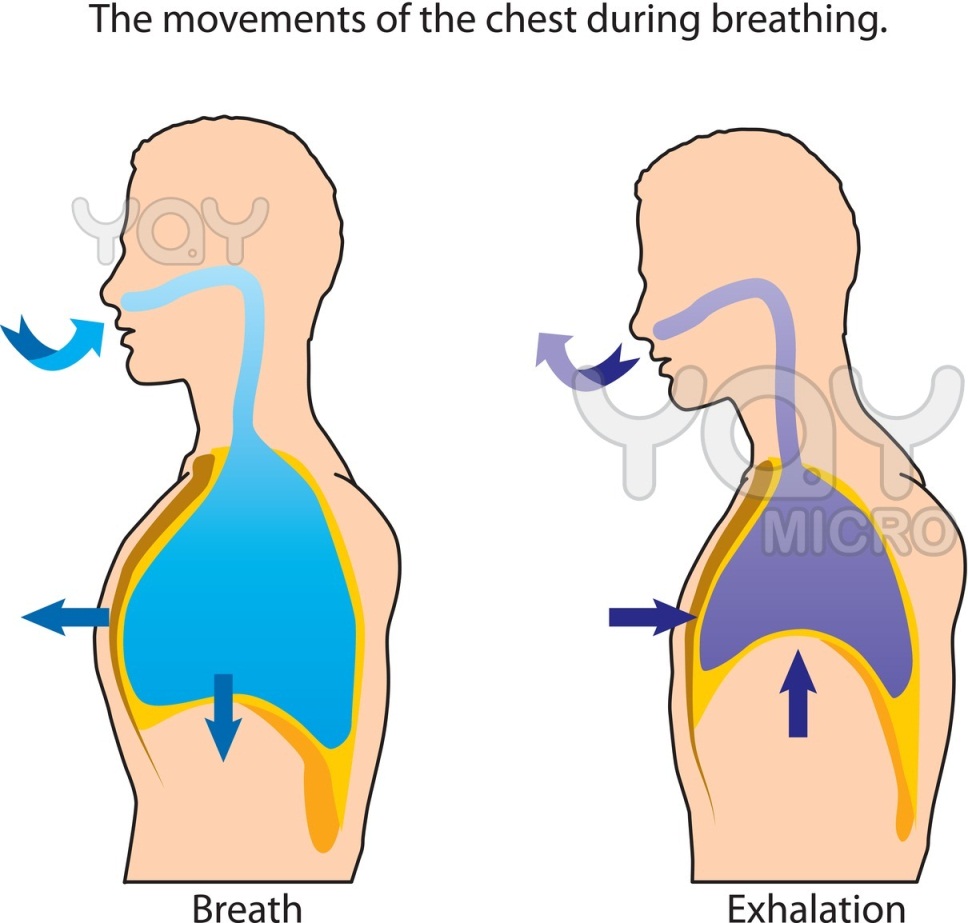 Plant food…
But…plants can’t eat!  Remember, they make their own food by using photosynthesis!
I am an exception to the rule!
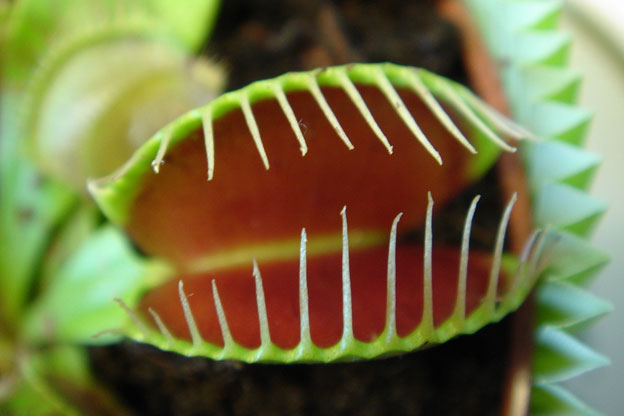 Cellular Respiration
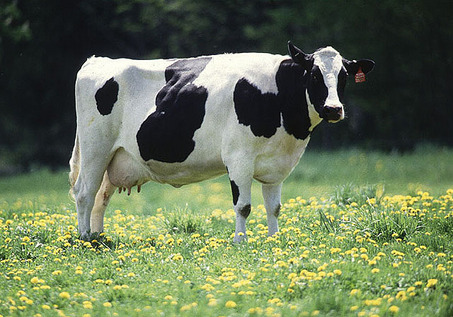 Let’s think about it


Equation
Reactants (needed) → Products (made)
C6H12O6 + O2 → CO2 + H2O + ATP

Glucose + Oxygen → Carbon Dioxide + Water + ATP
© Perkoski, 2008
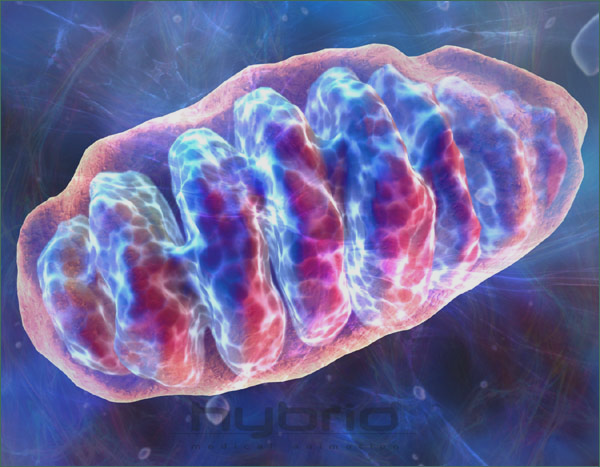 Mitochondria
Organelle where Cell Respiration happens:  Mitochondria
© Perkoski, 2008
Mitochondria Structure
Matrix (space)
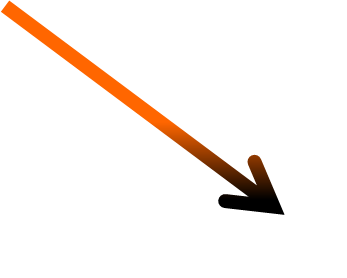 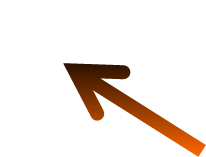 Cristae (“Teeth”)
More teeth = makes more energy
© Perkoski, 2008
Mitochondria Structure
Mitochondria are made of two membranes.  The inner membrane is highly folded.
   			      		      Microscope
  3-D Chloroplast 		  (real mitochondria)
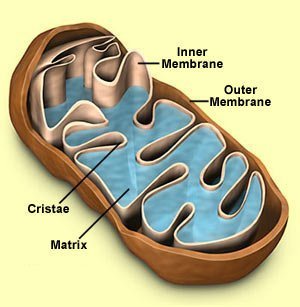 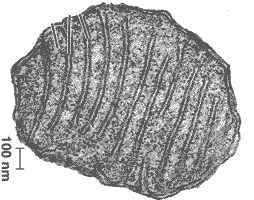 © Perkoski, 2008
Chemical reactions happen on surfaces. The folds (cristae) increase the mitochondria’s surface area--allows more chemical reactions (more ATP.)
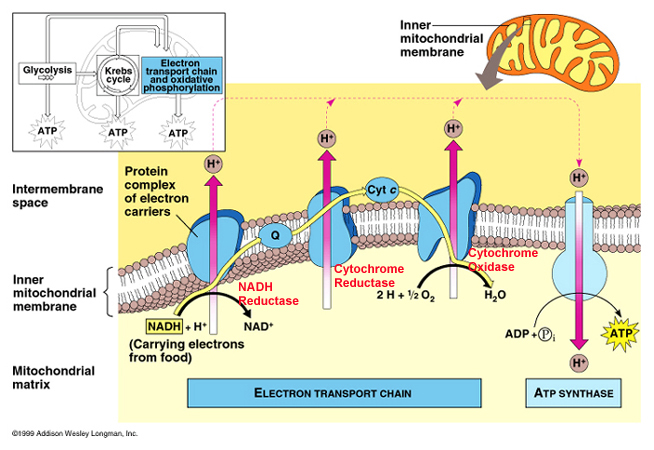 There are two types of cellular respiration.
They are used to make energy in different situations…
The 2 Types of Respiration
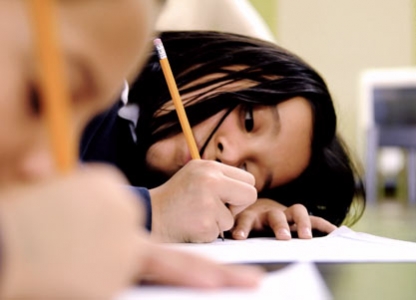 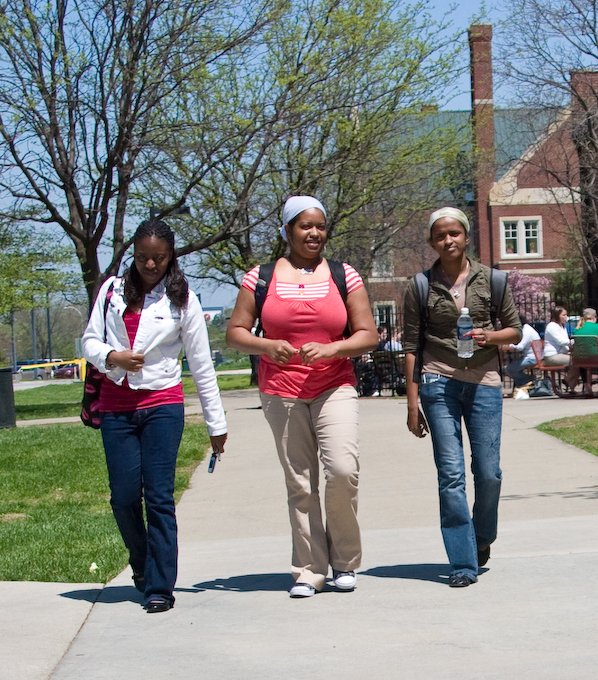 The 2 Types of Respiration
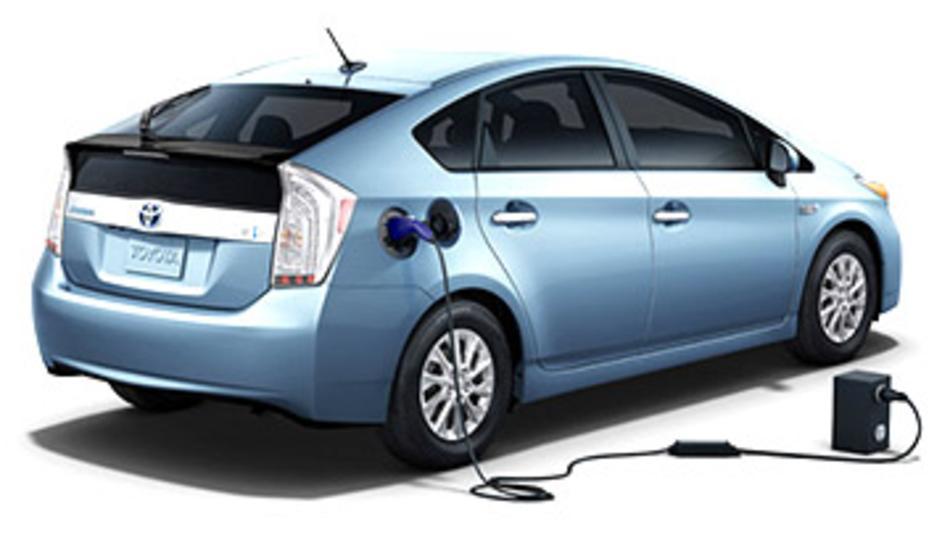 The 2 Types of Respiration
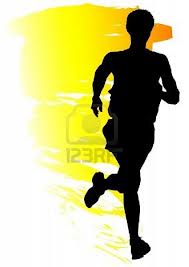 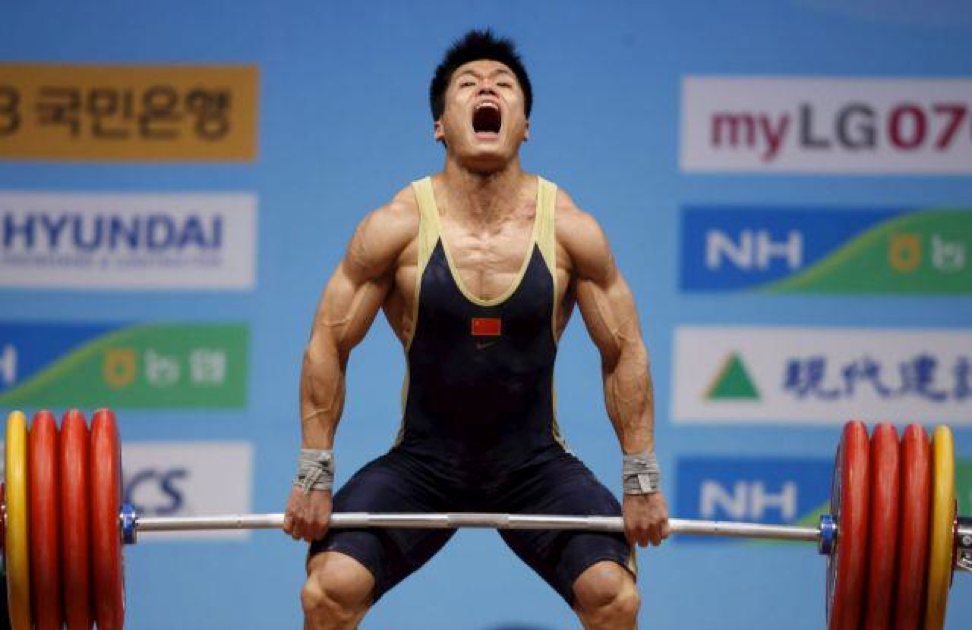 The 2 Types of Respiration
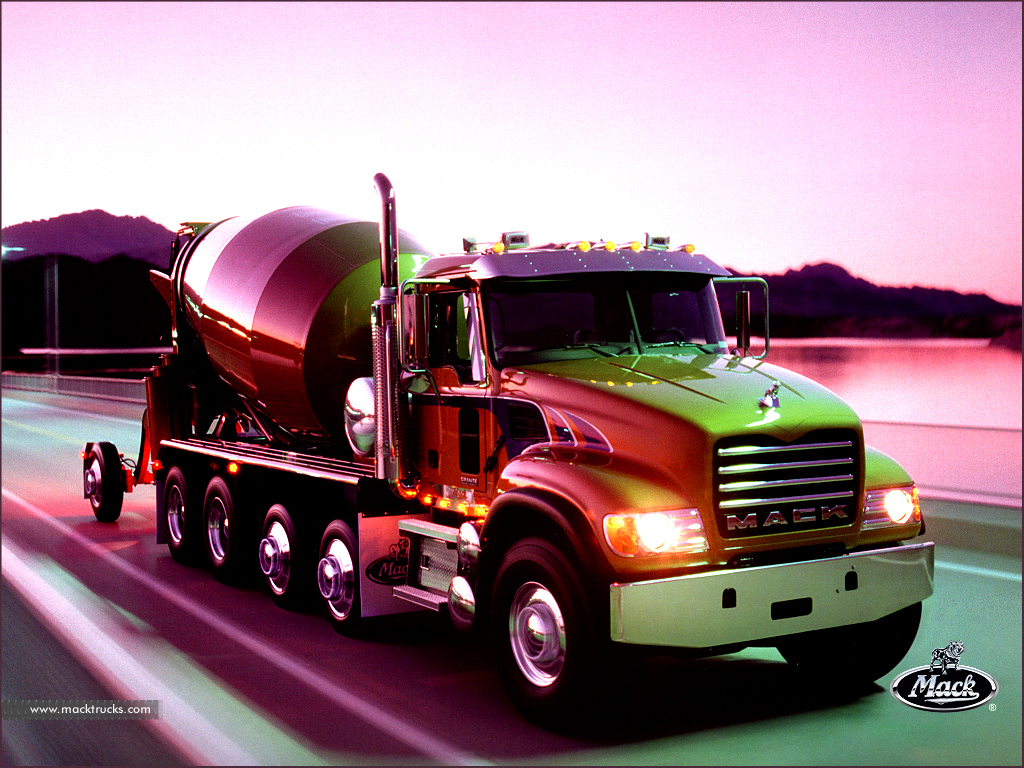 The 2 Types of Respiration
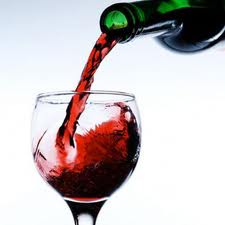 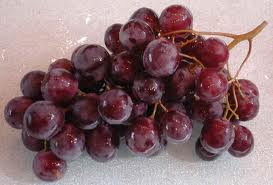 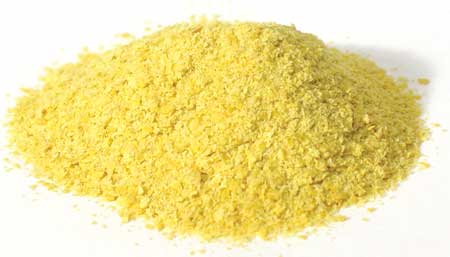 +
=
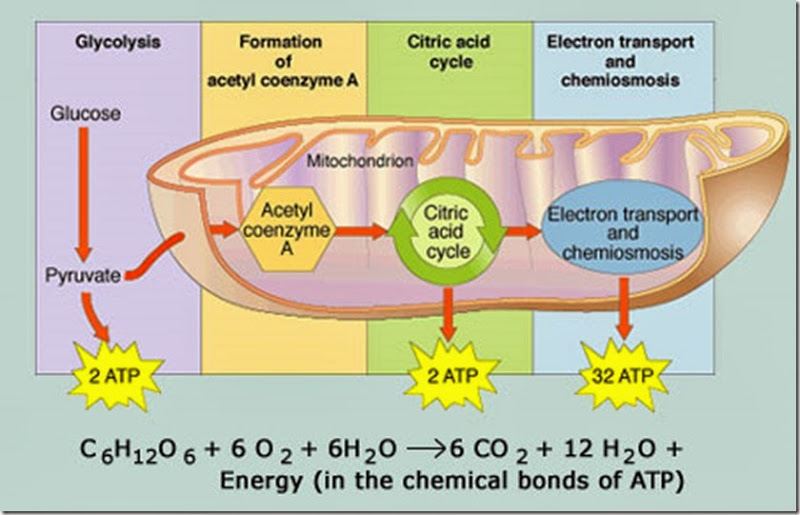 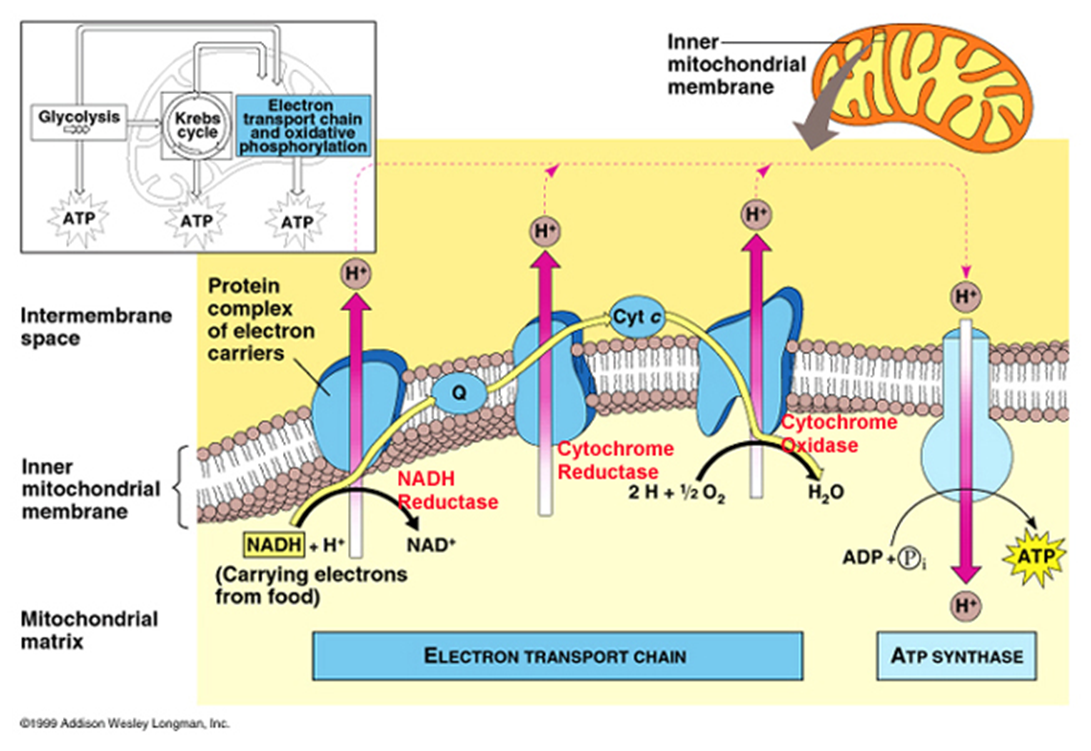 Putting it all together
Photosynthesis and Cellular Respiration are cyclic (meaning that one needs the other).
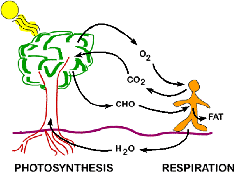 © Perkoski, 2008